PHY 712 Electrodynamics
10-10:50 AM  in Olin 103

Notes for Lecture 21:
Propagating EM waves in optical waveguides and cavities
Chap. 8  in Jackson – 
Review of rectangular waveguides
Optical cavitites
Cylindrical waveguides
Coaxial cables
03/03/2025
PHY 712  Spring 2025 -- Lecture 21
1
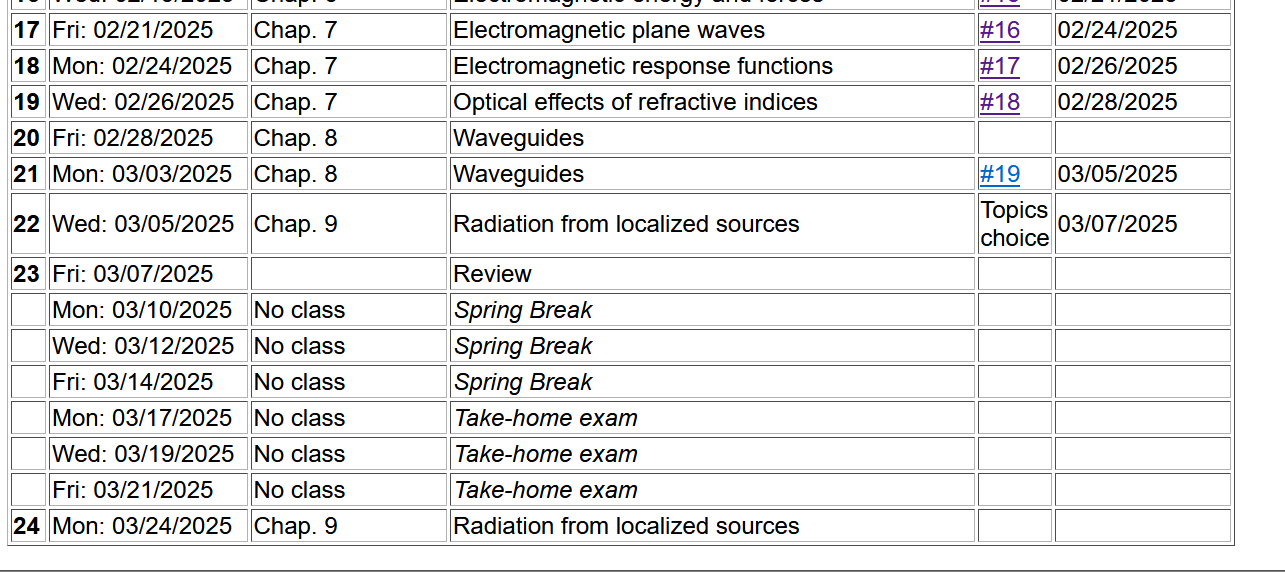 03/03/2025
PHY 712  Spring 2025 -- Lecture 21
2
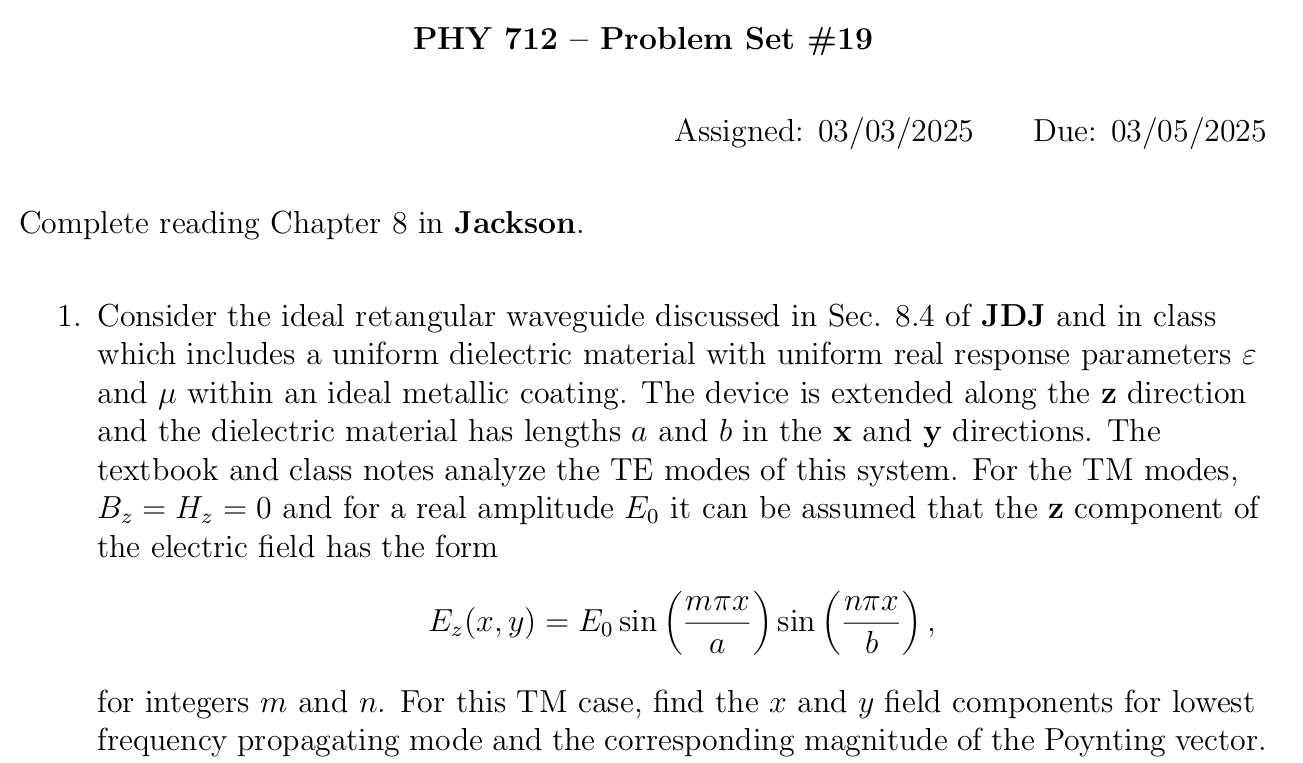 03/03/2025
PHY 712  Spring 2025 -- Lecture 21
3
Review of waveguides
Note that, JDJ and these lecture notes focus on waveguides and cavities based on devices with ideal metal boundaries and real dielectric interiors.   There are many other possibilities.
03/03/2025
PHY 712  Spring 2025 -- Lecture 21
4
Boundary values of EM fields near the surface 
           of an ideal conductor
At the boundary of an ideal conductor, the E and H fields decay in the direction normal to the interface.
H0
These properties control the forms of EM waves that can exist close to these boundaries
E0
03/03/2025
PHY 712  Spring 2025 -- Lecture 21
5
Wave guides – dielectric media with one or more metal boundary
Continuity conditions for fields near metal boundaries --
E
H
Waveguide terminology
TEM:  transverse electric and magnetic (both E and H fields are perpendicular to wave propagation direction)
TM: transverse magnetic (H field is perpendicular to wave propagation direction)
TE: transverse electric (E field is perpendicular to wave propagation direction)
03/03/2025
PHY 712  Spring 2025 -- Lecture 21
6
Analysis of rectangular waveguide
Boundary conditions at surface of waveguide:
      Etangential=0,   Bnormal=0
y
x
z
Cross section view
b
a
03/03/2025
PHY 712  Spring 2025 -- Lecture 21
7
Analysis of rectangular waveguide
y
x
z
03/03/2025
PHY 712  Spring 2025 -- Lecture 21
8
Solution of Maxwell’s equations within the pipe:
F = E  or B
propagation along z.
03/03/2025
PHY 712  Spring 2025 -- Lecture 21
9
Maxwell’s equations within the pipe in terms of all 6 components:
03/03/2025
PHY 712  Spring 2025 -- Lecture 21
10
TE modes for rectangular wave guide continued:
03/03/2025
PHY 712  Spring 2025 -- Lecture 21
11
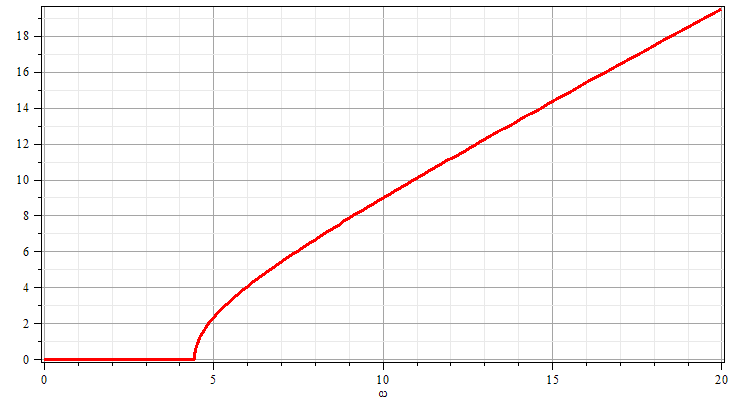 k
Solution for m=n=1
w
03/03/2025
PHY 712  Spring 2025 -- Lecture 21
12
03/03/2025
PHY 712  Spring 2025 -- Lecture 21
13
Now consider the case of a rectangular box bounded by an ideal conductor --
Resonant cavity
y
x
z
Propagating wave form becomes a standing wave along z.
03/03/2025
PHY 712  Spring 2025 -- Lecture 21
14
Resonant cavity
y
x
z
03/03/2025
PHY 712  Spring 2025 -- Lecture 21
15
15
Now consider the case of a rectangular box bounded by an ideal conductor --
Resonant cavity
y
x
z
03/03/2025
PHY 712  Spring 2025 -- Lecture 21
16
For example --
Typically, microwave oven use frequencies of 2.45 GHz and the wavelength is ~12 cm

Resources online: https://www.sfu.ca/phys/346/121/resources/physics_of_microwave_ovens.pdf
https://impi.org/wp-content/uploads/2019/09/History-MW-ovens.pdf

Other info on waveguides for fiber optics –
https://www.thefoa.org/tech/wavelength.htm
03/03/2025
PHY 712  Spring 2025 -- Lecture 21
17
Other geometries --  a simple cylindrical waveguide
r
z
For the rectangular geometry, Maxwell’s equations within the pipe:
03/03/2025
PHY 712  Spring 2025 -- Lecture 21
18
Simple cylindrical waveguide -- continued
r
z
For the cylindrical geometry, Maxwell’s equations within the pipe:
03/03/2025
PHY 712  Spring 2025 -- Lecture 21
19
Simple cylindrical waveguide
r
z
03/03/2025
PHY 712  Spring 2025 -- Lecture 21
20
Simple cylindrical waveguide -- continued
03/03/2025
PHY 712  Spring 2025 -- Lecture 21
21
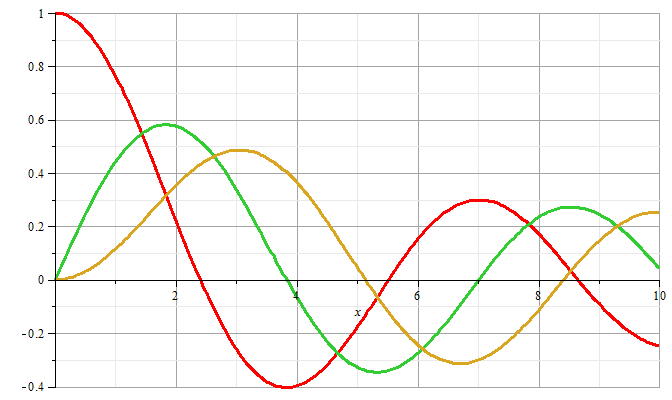 m=0
m=1
m=2
Locations of zeroes of Bessel functions xnm
03/03/2025
PHY 712  Spring 2025 -- Lecture 21
22
r
z
03/03/2025
PHY 712  Spring 2025 -- Lecture 21
23
Note that in the examples with the “simple” waveguide, having a single outer metallic boundary,  TE or TM modes can be produced.

For a more complicated design, it is possible to have TEM modes --
03/03/2025
PHY 712  Spring 2025 -- Lecture 21
24
Wave guides – dielectric media with one or more metal boundary
Coaxial cable
   TEM modes
Simple optical pipe
   TE or TM modes
k
k
E
H
Waveguide terminology
TEM:  transverse electric and magnetic (both E and H fields are perpendicular to wave propagation direction)
TM: transverse magnetic (H field is perpendicular to wave propagation direction)
TE: transverse electric (E field is perpendicular to wave propagation direction)
03/03/2025
PHY 712  Spring 2025 -- Lecture 21
25
Wave guides
Top view:
z
m e
Inside medium, m e assumed to be real
a
b
Coaxial cable
   TEM modes
(following problem 8.2 in Jackson’s text)
03/03/2025
PHY 712  Spring 2025 -- Lecture 21
26
Electromagnetic waves in a coaxial cable -- continued
Top view:
m e
a
r
f
b
03/03/2025
PHY 712  Spring 2025 -- Lecture 21
27
Electromagnetic waves in a coaxial cable -- continued
Top view:
m e
a
r
f
b
03/03/2025
PHY 712  Spring 2025 -- Lecture 21
28